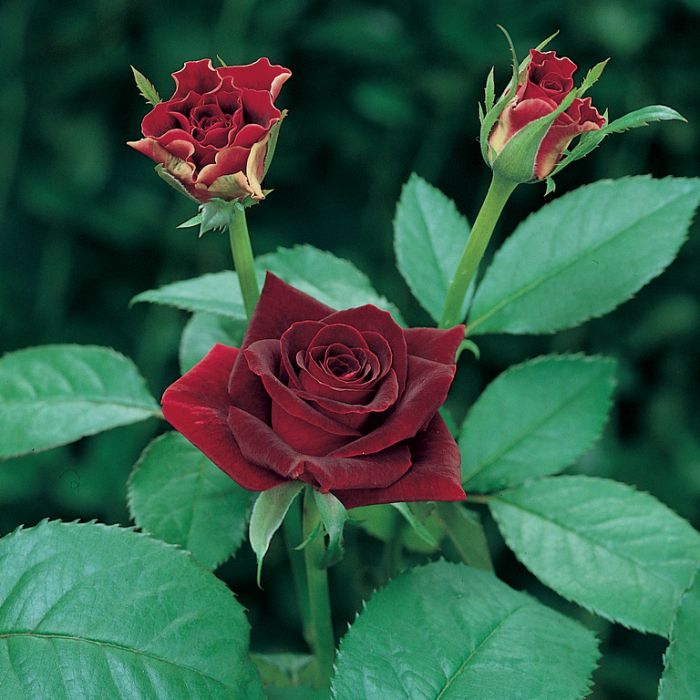 স্বাগতম
শিক্ষক পরিচিতি
মুহাঃ মুনিরুল ইসলাম
কৃষ্ণপুর শহীদ শাহ আলম সরকারী প্রাথমিক বিদ্যালয়।
সোনাইমুড়ী, নোয়াখালী।
বিষয়ঃ গণিত
 শ্রেণী-৪র্থ,
পাঠ- যোগ ও বিয়োগ।
অধ্যায়- ২, পৃষ্ঠা-১৯ 
পাঠ্যাংশ- চার অংক পর্যন্ত সংখ্যার যোগ।
শিখন ফল
এই পাঠ শিক্ষার্থীরা –
৯.১.১। অনুর্ধ চার অংক বিশিষ্ট সর্বাধিক চারটি সংখার উপরে নীচে এবং পাশাপাশি যোগ করতে পারবে।
৯.১.২  অনূর্ধ চার অংক বিশিষ্ট সর্বাধিক পাঁচটি সংখার উপরে নীচে এবং পাশা পাশি যোগ করতে পারবে।
আবেগ সৃষ্টি
ছড়া গান
যোগ চিহ্ন আমার নাম
বলি গানে গানে,
একটার সাথে একটা নিতে 
সবাই আমায় টানে।
পাঠের শিরোনাম
চার অংক পর্যন্ত সংখ্যার যোগ।
যোগ ( হাতে না রেখে )
শ্রেণিকক্ষে কাঠির মাধ্যমে যোগের ধারনা প্রদান।
১0০0
১০০
১০
১
১০০
১০
১
১৩২৫ টি
১০০
১
১
১
৩৫২২ টি
১0০0
১০০
১০
১
১০০
১০
১
১0০0
১০০
১0০0
১০০
সর্বমোট ৪৮৪৭ টি
১০০
পাঠ বিশ্লেষণ
১   ৩ ২  ৫
+৩  ৫ ২  ২
একক ঘরের    ৫+২= ৭ 
                                       দশকের ঘরের   ২+২=  ৪
						শতকের ঘরের ৩+৫= ৮
						হাজারের ঘরের ১+৩= ৪
৪    ৮  ৪ ৭
(২) ১  ৩  ২  ৫ + ৩  ৫  ২  ২=  ৪  ৮ ৪ ৭
দলীয় কাজ
শিক্ষার্থীদের তিনটি দলে ভাগ করে বলবো চার অংকের সংখার নিচের ৩টি যোগ অংক কর।
   (১) ৩৪৫৫         (২) ৪৫৩৪     (3) ৭৩২৪ 
      6432              4৪35          2634
      ৯৮৮৭              ৮৯৬৯           ৯৯৫৮
মূল্যায়ণ
নিচের যোগ অংকটি তোমাদের খাতায় করতে চেষ্টা কর।
২৪৩৫
     +৭৫৩৪
       ৯৯৬৯
বাড়ীর কাজ
নিচের ২টি অংক বাড়ী থেকে করে  আনবে।
১৩২৫+৩৫২২=

১৫৩৮
    +৩৪২১
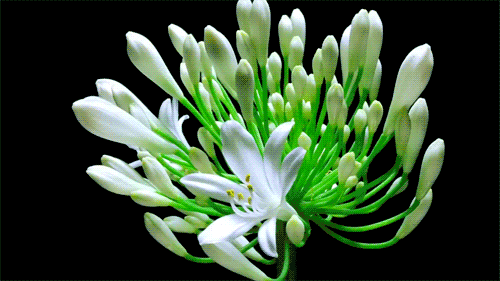 সবাইকে ধন্যবাদ